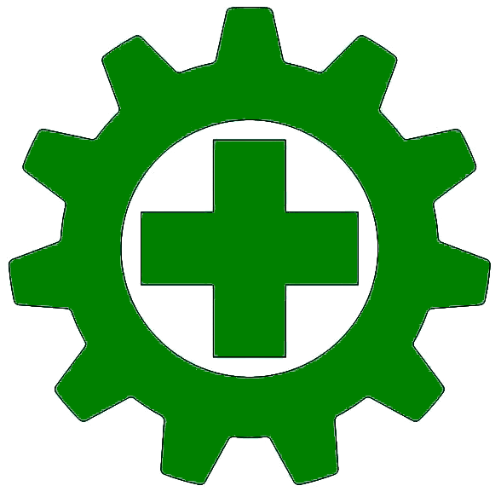 KESELAMATAN DAN KESEHATAN KERJA (K3)
Pengenalan & Penerapan Dasar Di Tempat Kerja
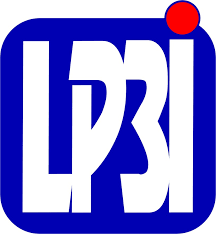 Dr. Haeruddin, S.E.,M.M
K3 & ISO – IK12 – SKS 2  Hari Selasa Jam 13.00 – 14.40, R.102
Lambang K3
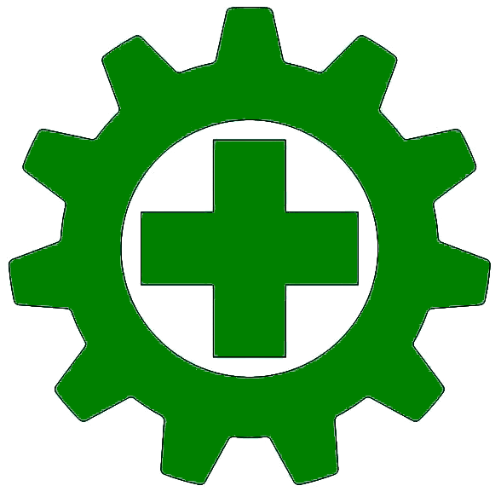 Arti (Makna) Tanda Palang
Bebas dari kecelakaan dan penyakit akibat kerja (PAK).
Arti (Makna) Roda Gigi
Bekerja dengan kesegaran jasmani dan rohani.
Arti (Makna) Warna Putih
Bersih dan suci.
Arti (Makna) Warna Hijau Selamat, sehat dan sejahtera.
Arti (Makna) 11 (sebelas) Gerigi Roda
Sebelas Bab Undang-Undang No 1 Tahun 1970 tentang Keselamatan Kerja.
Bentuk lambang berupa palang berwarna hijau dengan roda bergerigi sebelas dengan warna dasar putih
Pengertian K3
Filosofi (Mangkunegara)
Suatu pemikiran dan upaya untuk menjamin keutuhan dan kesempurnaan jasmani maupun rohani tenaga kerja khususnya dan manusia pada umumnya serta hasil karya dan budaya untuk menuju masyarakat adil dan makmur.
Keilmuan
Semua ilmu dan penerapannya untuk mencegah terjadinya kecelakaan kerja, penyakit akibat kerja (PAK), kebakaran, peledakan dan pencemaran lingkungan.
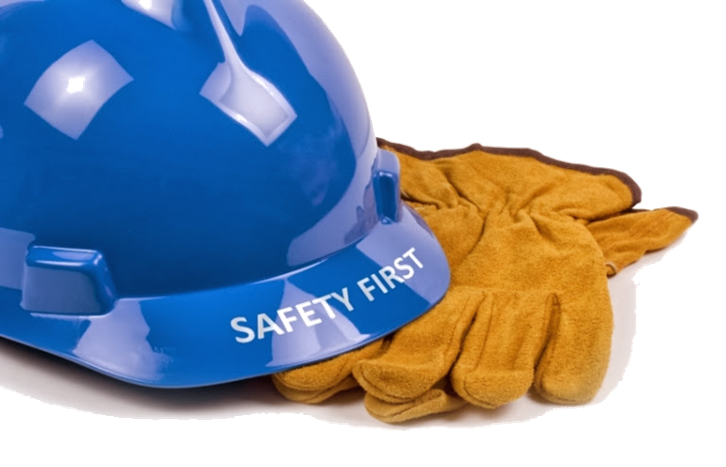 Dasar Hukum Penerapan K3 Di Tempat Kerja
UU No 1 Tahun 1970 Tentang Keselamatan Kerja
Tempat dimana dilakukan pekerjaan bagi suatu usaha.
Adanya tenaga kerja yang bekerja di sana.
Adanya bahaya kerja di tempat itu.
Permenaker No 5 Tahun 1996 Tentang Sistem Manajemen K3
Setiap perusahaan yang memperkerjakan 100 tenaga kerja atau lebih dan atau yang mengandung potensi bahaya yang ditimbulkan oleh karakteristik proses atau bahan produksi yang dapat mengakibatkan kecelakaan kerja seperti peledakan, kebakaran, pencemaran lingkungan dan penyakit akibat kerja (PAK).
Permenaker No 4 Tahun 1987 Tentang Panitia Pembina Keselamatan dan Kesehatan Kerja (P2K3)
Tempat kerja dimana pengusaha atau pengurus memperkerjakan 100 orang atau lebih.
Tempat kerja dimana pengusaha memperkerjakan kurang dari 100 orang tetapi menggunakan bahan, proses dan instalasi yang memiliki resiko besar akan terjadinya peledakan, kebakaran, keracunan dan pencemaran radio aktif.
Tujuan K3
Melindungi dan menjamin keselamatan setiap tenaga kerja dan orang lain di tempat kerja.
Menjamin setiap sumber produksi dapat digunakan secara aman dan efisien.
Meningkatkan kesejahteraan dan produktivitas Nasional.
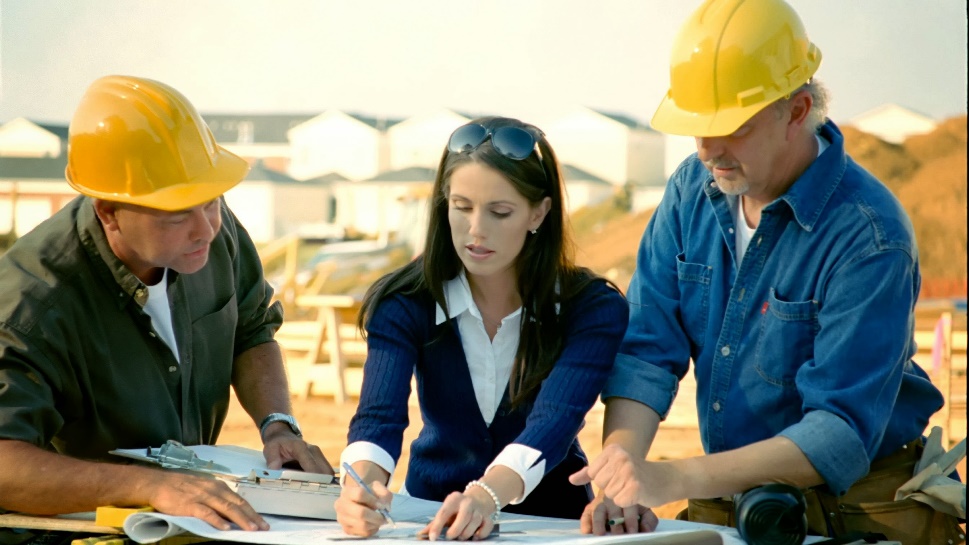 Berdasarkan Undang-Undang  No 1 Tahun 1970 tentang Keselamatan  Kerja
Insiden K3
Pengertian
Kejadian yang berkaitan dengan pekerjaan dimana cedera, penyakit akibat kerja (PAK) ataupun kefatalan (kematian) dapat terjadi (termasuk insiden ialah keadaan darurat).
Kecelakaan Kerja
Insiden yang menyebabkan cedera, penyakit akibat kerja (PAK) ataupun kefatalan (kematian).
Nearmiss (hampir celaka)
Insiden yang tidak menyebabkan cedera, penyakit akibat kerja (PAK) ataupun kefatalan (kematian).
Kecelakaan Kerja
Nearmiss (hampir celaka)
Piramida Kecelakaan Kerja
1
Setiap Terjadi
Kecelakaan Fatal/Kematian
10
Di dalamnya terdapat
Kecelakaan Ringan Sebelumnya
Insiden yang menimbulkan kerusakan alat/bahan sebelumnya
30
Yang di dalamnya terdapat
600
Nearmiss (hampir celaka) Sebelumnya
Yang di dalamnya terdapat
Penyebab Kecelakaan Kerja
Penyebab Tidak Langsung
Penyebab Dasar
Penyebab Langsung
Kecelakaan Kerja
Kerugian
Manusia (Cedera, Keracunan, Cacat, Kematian, PAK).
Mesin/Alat (Kerusakan Mesin/Alat).
Material/Bahan (Tercemar, Rusak, Produk Gagal).
Lingkungan (Tercemar, Rusak, Bencana Alam).
Faktor Pekerjaan.
Faktor Pribadi.
Kontak Dengan Bahaya.
Kegagalan Fungsi.
Tindakan Tidak Aman.
Kondisi Tidak Aman.
Kurangnya Prosedur/Aturan.
Kurangnya Sarana.
Kurangnya Kesadaran.
Kurangnya Kepatuhan.
Teori Efek Domino – H.W. Heinrich
Kerugian Kecelakaan Kerja
Biaya Langsung
Biaya Pengobatan & Perawatan.
Biaya Kompensasi (Asuransi).
Rp. 1 Juta
~~~~~~~~~~~~~~~~~~~~~~~~~~~~~~~~~~~~~~~~~~~~~~~
Biaya Tidak Langsung
Kerusakan Bangunan.
Kerusakan Alat dan Mesin.
Kerusakan Produk dan Bahan/Material.
Gangguan/Terhentinya Produksi.
Biaya Administrasi.
Pengeluaran Sarana dan Prasarana Darurat.
{
{
Teori Gunung Es Kecelakaan Kerja
Rp. 5 – 50 Juta
(Biaya Kerusakan Aset
Yang Tidak Diasuransikan)
Waktu untuk Investigasi.
Pembayaran Gaji untuk Waktu Hilang .
Biaya Perekrutan dan Pelatihan.
Biaya Lembur.
Biaya Ekstra Pengawas.
Waktu untuk Administrasi.
Penurunan Kemampuan Tenaga Kerja yang Kembali karena Cedera.
Kerugian Bisnis dan Nama Baik.
Rp. 5 – 3Juta
(Biaya Lain-lain
Yang Tidak Diasuransikan)
Upaya Pencegahan Kecelakaan Kerja
Identifikasi dan Pengendalian Bahaya Di Tempat Kerja
Pemantauan Kondisi Tidak Aman.
Pemantauan Tindakan Tidak Aman.
Pembinaan dan Pengawasan
Pelatihan dan Pendidikan.
Konseling & Konsultasi.
Pengembangan Sumber Daya.
Sistem Manajemen
Prosedur dan Aturan.
Penyediaan Sarana dan Prasarana.
Penghargaan dan Sanksi.
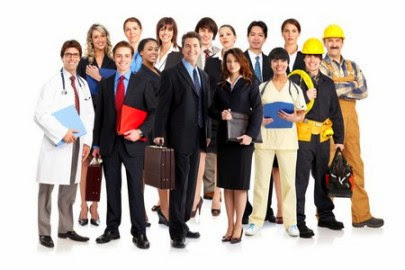 Bahaya K3
Pengertian
Semua sumber, situasi ataupun aktivitas yang berpotensi menimbulkan cedera dan atau penyakit akibat kerja (PAK).
Sumber
Manusia.
Mesin.
Material.
Metode.
Lingkungan.
Jenis
Tindakan.
Kondisi.
Faktor
Biologi (Bakteri, Virus, Jamur, Tanaman, Binatang).
Kimia (Bahan/Material/Cairan/Gas/Uap/Debu Beracun, Reaktif, Radioaktif, Mudah Meledak/Terbakar, Iritan, Korosif).
Fisik/Mekanik (Ketinggian, Konstruksi, Mesin/Alat/Kendaraan/Alat Berat, Ruang Terbatas, Tekanan, Kebisingan, Suhu, Cahaya, Listrik, Getaran, Radiasi).
Biomekanik (Gerakan Berulang, Postur/Posisi Kerja, Pengangkutan Manual, Desain Tempat Keja/Alat/Mesin).
Psikologi/Sosial (Stress, Kekerasan, Pelecehan, Pengucilan, Lingkungan, Emosi Negatif).
Resiko K3
Pengertian
Potensi kerugian yang bisa
diakibatkan apabila terdapat kontak dengan suatu bahaya (contoh : luka bakar, patah tulang, kram, asbetosis, dsb).
Penilaian dan Kategori
Perkalian antara nilai frekuensi dengan nilai keparahan suatu resiko.
Pengendalian Resiko K3
PERLINDUNGAN
KEHANDALAN
Budaya 5R
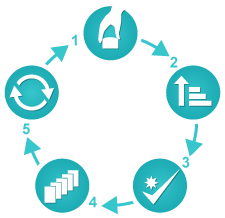 Pengertian
5R adalah cara/metode untuk mengatur/mengelola/mengorganisir tempat kerja menjadi tempat kerja yang lebih baik secara berkelanjutan.
Tujuan
Untuk meningkatkan efisiensi dan kualitas tempat kerja.
Manfaat
Meningkatkan produktivitas karena pengaturan tempat kerja yang lebih efisien.
Meningkatkan kenyamanan karena tempat kerja selalu bersih dan luas.
Mengurangi bahaya di tempat kerja karena kualitas tempat kerja yang bagus/baik.
Menambah penghematan karena menghilangkan pemborosan-pemborosan di tempat kerja.
Langkah-Langkah Penerapan 5R
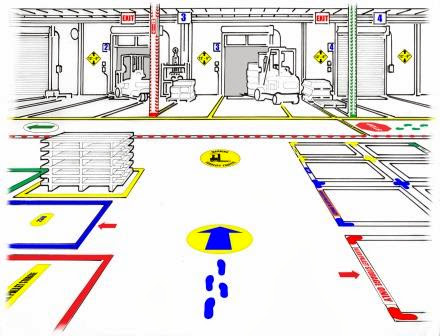 Ringkas
Memilah barang  yang diperlukan & yang tidak diperlukan.
Memilah barang  yang sudah rusak dan barang  yang masih dapat  digunakan.
Memilah barang  yang harus dibuang atau tidak.
Memilah barang  yang sering digunakan atau jarang penggunaannya.
Rapi
Menata/mengurutkan  peralatan/barang  berdasarkan  alur proses  kerja.
Menata/mengurutkan  peralatan/barang  berdasarkan  keseringan  penggunaannya, keseragaman, fungsi dan batas waktu.
Pengaturan  tanda  visual supaya  peralatan/barang mudah ditemukan.
Resik
Membersihkan  tempat  kerja dari semua kotoran,  debu dan sampah.
Menyediakan sarana dan prasarana kebersihan di tempat kerja.
Meminimalisir  sumber-sumber sampah dan kotoran.
Memperbarui/memperbaiki  tempat  kerja yang sudah usang/rusak  (peremajaan).
Rawat
Mempertahankan  3 kondisi di atas dari waktu ke waktu.
Rajin
Mendisiplinkan  diri untuk melakukan  4 hal di atas.
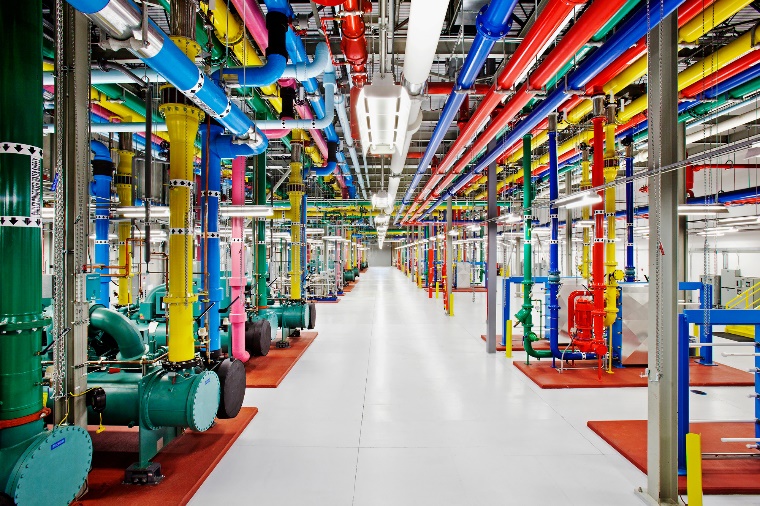 Penerapan Budaya 5R Di Tempat Kerja
Makna Rambu Di Tempat Kerja
Tanda Larangan
Tanda Bahaya
Tanda Kewajiban
Tanda Sarana Keselamatan, P3K dan Evakuasi Darurat
Tanda Sarana Darurat Kebakaran
Tanda Sarana / Fasilitas Umum
Label Kemasan Bahan Beracun Dan Berbahaya (B3)
Mudah Meledak
Mudah Menyala/Terbakar
Oksidator
Mengganggu Pernafasan, Pemicu Kamker
Korosif
Beracun
Contoh Label Kemasan B3
GHS (Globally Harmonized System) – UN (United Nations)
Pencemar Lingkungan
Pemicu Iritasi
Gas Bertekanan
Label Transportasi Bahan Beracun Dan Berbahaya (B3)
Sumber : DOT (Department Of Transportation) Amerika
Makna Label Dan Warna Perpipaan
LABEL PIPA LABEL PIPA
Gas Bertekanan.
LABEL PIPA LABEL PIPA
Bahan Mudah Terbakar.
LABEL PIPA LABEL PIPA
Air Yang Dapat Diminum, Air Pendingin, Air Umpan Boiler.
LABEL PIPA LABEL PIPA
Bahan Beracun & Korosif.
LABEL PIPA LABEL PIPA
Media Pemadam Kebakaran.
LABEL PIPA LABEL PIPA
Bahan Mudah Menyala.
Sumber : ANSI (American National Standards Intitute) Amerika
Tanda Dan Makna Papan Informasi Di Tempat Kerja
Petunjuk K3
Informasi Umum / Pengumuman
Informasi Bahaya
Informasi Fasilitas Radioaktif
Pesan Umum
Informasi Larangan
Tanda, Makna Warna Dan Label Di Tempat Kerja
LABEL
Batas Area Kerja, Batas Jalur.
LABEL
Produk Jadi, Sarana Umum.
LABEL
Bahan Baku, Sarana P3K, Keselamatan, Darurat dan Evakuasi.
LABEL
Barang Menunggu Diproses Lebih Lanjut (WIP).
LABEL
Barang Inspeksi QC.
LABEL
Barang Cacat, Barang Tidak Terpakai, Tanda Berhenti.
LABEL
Inventaris, Identitas Laci Penyimpanan, Rak, Peralatan, dsj.
Area Terbatas Untuk Untuk Kepentingan Operasional.
Area Terbatas Untuk Untuk Kepentingan Keselamatan.
Zona Berbahaya.
Contoh Dokumentasi Penerapan 5R Di Tempat Kerja
LOTO (Lockout – Tagout)
Pengertian
Suatu prosedur untuk menjamin mesin/alat berbahaya secara tepat telah dimatikan dan tidak akan menyala kembali selama pekerjaan berbahaya ataupun pekerjaan perbaikan dan perawatan berlangsung sampai dengan pekerjaan tersebut berakhir.
Prosedur Umum
Mengidentifikasi sumber energi.
Mengisolasi dan mematikan sumber energi.
Mengunci dan memberi tanda bahaya pada sumber energi.
Memastikan keefektifan isolasi sumber energi.
Peralatan LOTO
Tanda LOTO
Penerapan LOTO
Izin Pekerjaan Bahaya/Resiko Tinggi
Izin kerja diperlukan untuk pekerjaan non-rutin yang mengandung bahaya/resiko tinggi di tempat kerja.
Izin kerja bertujuan untuk memastikan bahwa semua kegiatan/kondisi/lokasi aman untuk dilangsungkannya pekerjaan berbahaya/resiko tinggi.
Pengurusan izin kerja dilaksanakan oleh tenaga kerja bersangkutan dengan petugas K3 Perusahaan.
Pekerjaan :
Panas (pengelasan, gerinda, dsj).
Ketinggian (konstruksi/perbaikan di ketinggian di atas 2 meter).
Listrik (arus besar).
Galian.
Penggunaan Alat Berat.
Perbaikan Tangki.
Peraikan Perpipaan.
Ruang Terbatas.
Alat Pelindung Diri (APD)
Kelengkapan wajib yang digunakan saat bekerja sesuai dengan bahaya dan resiko kerja untuk menjaga keselamatan tenaga kerja itu sendiri maupun orang lain di tempat kerja.
Pelindung Kepala
Pelindung Mata dan Muka
Pelindung Pendengaran
Pelindung Pernafasan
Pelindung Tangan
Pelindung Kaki
Rompi Nyala
Pelindung Jatuh
Pelampung
Jas Hujan
Pelindung Tubuh
Sabuk Keselamatan
Penyakit Akibat Kerja (PAK)
Pengertian
Gangguan kesehatan baik jasmani maupun rohani yang ditimbulkan dan atau diperparah karena aktivitas kerja atau kondisi yang berhubungan dengan pekerjaan.
Contoh
Anthrax, Silicosis, Asbestosis, Low Back Pain, White Finger Syndrom, dsb.

Faktor Penyebab
Biologi (Bakteri, Virus Jamur, Binatang, Tanaman) ; Kimia (Bahan Beracun dan Berbahaya/Radioaktif)  ; Fisik (Tekanan, Suhu, Kebisingan, Cahaya) ; Biomekanik (Postur, Gerakan Berulang, Pengangkutan Manual) ; Psikologi  (Stress, dsb).
Pencegahan
Pemeriksaan Kesehatan Berkala.
Pemeriksaan Kesehatan Khusus.
Pelayanan Kesehatan.
Penyedian Sarana dan Prasarana.
Kesehatan Kerja
Pengertian
Penyelenggaraan dan pemeliharaan derajat yang setinggi-tingginya dari kesehatan fisik, mental dan sosial dari tenaga kerja pada semua pekerjaan,  pencegahan gangguan kesehatan pada tenaga kerja yang disebabkan oleh kondisi kerjanya, perlindungan tenaga kerja dari resiko akibat faktor-faktor yang mengganggu kesehatan, penempatan dan pemeliharaan tenaga kerja dalam suatu lingkungan kerja yang sesuai dengan kemampuan fisik dan psikologisnya, dan sebagai kesimpulannya merupakan penyesuaian pekerjaan kepada manusia dan manusia kepada pekerjaanya.
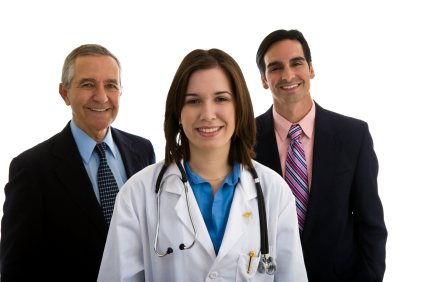 Sumber : Joint ILO-WHO Committee 1995
Kesehatan Kerja (Lanjutan)
Dasar Hukum
Undang-Undang No 1 Tahun 1970 tentang Keselamatan Kerja pasal 8.
Permenakertrans 02/MEN/1980 tentang Pemeriksaan Kesehatan Tenaga Kerja Dalam Penyelenggaraan Keselamatan Kerja.
Permenakertrans 1/MEN/1981 tentang Kewajiban Melapor Penyakit Akibat Kerja.
Permenakertrans 3/MEN/1982 tentang Pelayanan Kesehatan Tenaga Kerja.
Kepmenaker 333/MEN/1989 tentang Diagnosis dan Pelaporan Penyakit Akibat Kerja.
Kepmenaker 51/MEN/1999 tentang Nilai Ambang Batas Faktor Fisika di Tempat Kerja.
Undang-Undang No 24 Tahun 2011 tentang Badan Penyelenggara Jaminan Sosial.
Permenaker 1/MEN/1998 tentang Penyelenggaraan Pemeliharaan Kesehatan Bagi Tenaga Kerja Dengan Manfaat Lebih Dari Paket Jaminan Pemeliharaan Dasar Jaminan Sosial Tenaga Kerja.
Surar Edaran Menakertrans 01/MEN/1979 tentang Pengadaan Kantin dan Ruang Tempat Makan.
Peraturan Menteri Perburuhan tentang Syarat  Kesehatan, Kebersihan serta Penerangan dalam Tempat Kerja.
Kesehatan Kerja (Selesai)
Ruang Lingkup
Penyelenggaraaan pelayanan kesehatan kerja :
Sarana.
Tenaga (dokter pemeriksa kesehatan tenaga kerja, dokter perusahaan dan paramedis perusahaan).
Organisasi (pimpinan unit PKK, pengesahan penyelenggaraan PKK).
Pelaksanaan pemeriksaan kesehatan kerja tenaga kerja (Awal, Berkala, Khusus dan Purna Bakti)
Pelaksanaan P3K (Petugas P3K, Kotak P3k dan Isi Kotak P3K).
Pelaksanaan gizi kerja (pemeriksaan gizi dan makanan tenaga kerja, kantin, katering pengelola makanan tenaga kerja , pengelola dan petugas katering).
Pelaksanaan pemeriksaan syarat-syarat ergonomi.
Pelaksanaan pelaporan (Pelayanan Kesehatan Kerja, Pemeriksaan Kesehatan Tenaga Kerja, Penyakit Akibat Kerja)
Tanggap Darurat
Pelaksanaan Tanggap Darurat Secara Umum
Matikan/hentikan seluruh proses/mesin/aktivitas produksi/kerja.
Segera menuju titik evakuasi dengan mengikuti jalur evakuasi darurat.
Selamatkan aset yang memungkinkan untuk diselamatkan.
Tetap tenang dan cepat bertindak.
Informasikan kepada petugas Tanggap Darurat apabila ada rekan yang masih tertinggal/terperangkap/terluka.
Tetap di area aman hingga ada instruksi lanjutan dari petugas berwenang.
Pengertian Keadaan Darurat
Keadaan sulit yang tidak diduga yang memerlukan penanggulangan segera supaya tidak terjadi kecelakaan.
Ruang Lingkup
Kebakaran yang gagal dipadamkan regu pemadam kebakaran Perusahaan.
Peledakan.
Kebocoran gas/cairan/material berbahaya yang tidak dapat diatasi dalam waktu singkat.
Keracunan.
Bencana Alam.
Perampokan.
Ancaman Bom.
Demonstrasi / Unjuk Rasa.
Huru-hara.
Api Dan Kebakaran
Pengertian Api
Api adalah suatu reaksi kimia (oksidasi) cepat yang terbentuk dari 3 unsur (panas, oksigen dan bahan mudah terbakar ) yang menghasilkan panas dan cahaya.
Pengertian Kebakaran
Nyala api baik kecil maupun besar pada tempat, situasi dan waktu yang tidak dikehendaki yang bersifat merugikan dan pada umumnya sulit dikendalikan.
Panas
Rantai Reaksi
Bahan Mudah Terbakar
Oksigen
Segitiga Api
Tahap–tahap Kebakaran
Muncul
Reaksi 3 unsur api.
Padam dengan sendirinya apabila tidak dapat mencapai tahap selanjutnya.
Menentukan tindakan pemadaman/menyelamatkan diri.
Tumbuh
Api membakar bahan mudah terbakar sehingga panas meningkat.
Dapat terjadi flashover (ikut menyalanya bahan mudah terbakar lain di sekitar api karena panas).
Berpotensi menimbulkan korban terjebak, terluka/kematian bagi petugas pemadam.
Puncak
Semua bahan mudah terbakar menyala.
Nyala api paling panas dan paling berbahaya bagi siapa saja yang terperangkap di dalamnya.
Reda/Padam
Tahap kebakaran yang memakan waktu paling lama.
Penurunan kadar O2 atau bahan mudah terbakar secara signifikan yang menyebabkan padamnya api.
Terdapatnya bahan mudah terbakar yang belum menyala berpotensi menimbulkan nyala api baru.
Berpotensi menimbulkan backdraft (ledakan yang terjadi akibat masuknya pasokan O2 secara tiba-tiba dari kebakaran ruang tertutup yang dibuka saat kebakaran berlangsung).
Grafik Tahap-Tahap Kebakaran
Metode Pemadaman Api
Pendinginan
Menghilangkan unsur panas.
Menggunakan media bahan dasar air.
Isolasi
Menutup permukaan benda yang terbakar untuk menghalangi unsur O2 menyalakan api.
Menggunakan media serbuk ataupun busa.
Dilusi
Meniupkan gas inert untuk menghalangi unsur O2 menyalakan api.
Menggunakan media gas CO2.
Pemisahan
Memisahkan bahan mudah terbakar dari unsur api.
Memindahkan bahan-bahan mudah terbakar jauh dari jangkauan api.
Pemutusan
Memutus rantai reaksi api dengan menggunakan bahan tertentu untuk mengikat radikal bebas pemicu rantai reaksi api.
Menggunakan bahan dasar Halon (Penggunaan Halon sekarang dilarang karena menimbulkan efek rumah kaca).
Klasifikasi Kebakaran
Kelas Kebakaran
Media Pemadam
A
Padat Non Logam
Air, Uap Air, Serbuk Kimia, Busa
B
Gas/Uap/Cairan
Serbuk Kimia, CO2, Busa
C
Aliran Listrik
Serbuk Kimia, CO2, Uap Air
D
Logam
Serbuk Kimia Sorium Klorida, Grafit, dsj
E
Bahan Radioaktif
<Belum Diketahui Secara Spesifik>
K
Bahan Masakan
Cairan Kimia, Serbuk Kimia, CO2
Sumber : National Fire Protection Association (NFPA) Amerika
Tabung Pemadam / APAR (Alat Pemadam Api Ringan)
Alat yang ringan serta mudah dilayani untuk satu orang untuk memadamkan api pada mula terjadi kebakaran.
Tuas
Petunjuk Penggunaan :
Tarik pin pengunci tuas.
Arahkan selang ke pusat api.
Tekan tuas pegangan tabung pemadam.
Sapukan secara merata.
Pin
Tanda Pemasangan APAR
Manometer
Selang
Nozzle / Corong
Pemasangan Tanda APAR Pada Tiang
Bagian-Bagian APAR
Jenis-jenis Tabung Pemadam / APAR
Berdasarkan Kelas Kebakaran
APAR Kelas A (Kebakaran Padat Non-Logam).
APAR Kelas B (Kebakaran Gas & Cairan Mudah Terbakar).
APAR Kelas C (Kebakaran Listrik).
APAR Kelas D (Kebakaran Logam).
APAR Kelas K (Kebakaran Bahan Masakan).
APAR Kombinasi  (ABC, AB, BC, BK).
Berdasarkan Media Pemadam
APAR Air, APAR Uap Air, APAR Busa, APAR Serbuk Kimia Kering, APAR Cairan Kimia, APAR Gas CO2, APAR Halon.
Berdasarkan Konstruksi
APAR Kartu Gas (Menggunakan tabung gas bertekanan yang dipasang di luar tabung untuk mengeluarkan isi tabung APAR).
APAR Tekanan Tetap (Gas bertekanan untuk mengeluarkan isi APAR dijadikan satu dengan tabung APAR).
Berdasarkan Penempatan
APAR Gantung dan APAR Troli (dengan roda dorong).
Berdasarkan Kapasitas
APAR 0.6 kg s.d 90kg.
APAR Kartu Gas
APAR Tekanan Tetap
Hidran
Perlengkapan Hidran
Pilar Hidran
Nozzle
Hidran digunakan untuk mengatasi kebakaran besar dengan sistem serupa keran air dengan tekanan air yang tinggi.
Penggunaan hidran sebagai pemadaman kebakaran harus memastikan bahwa aliran listrik dimatikan supaya tidak membahayakan petugas pemadam.
Formasi Penggunaan Hidran
Kewajiban Pengusaha (Pengurus)
Menulis dan memasang semua syarat keselamatan kerja yang diwajibkan pada tempat-tempat yang mudah dilihat dan terbaca menurut petunjuk pegawai pengawas atau Ahli K3 di tempat kerja yang dipimpinnya.
Memasang semua gambar keselamatan kerja yang diwajibkan dan semua bahan pembinaan lainnya pada tempat-tempat yang mudah dilihat dan terbaca menurut petunjuk pegawai pengawas atau Ahli K3 di tempat kerja yang dipimpinnya.
Menyediakan Alat Pelindung Diri (APD) yang diwajibkan pada tenaga kerja yang dipimpin maupun orang lain yang memasuki tempat kerja disertai petunjuk-petunjuk yang diperlukan menurut pegawai pengawas atau Ahli K3 di tempat kerja yang dipimpinnya.
Undang-Undang No 1 Tahun 1970 tentang Keselamatan Kerja pasal 14
Kewajiban Tenaga Kerja
Memberi keterangan yang benar apabila diminta pegawai pengawas/keselamatan kerja.
Menggunakan Alat Pelindung Diri (APD) yang diwajibkan.
Memenuhi dan menaati semua syarat-syarat K3 yang diwajibkan.
Meminta pada Pengurus agar dilaksanakan semua syarat-syarat K3 yang diwajibkan.
Menyatakan keberatan kerja dimana syarat K3 dan APD yang diwajibkan diragukan olehnya kecuali dalam hal khusus ditentukan lain oleh pegawai pengawas dalam batas yang dapat dipertanggungjawabkan.
Undang-Undang No 1 Tahun 1970 tentang Keselamatan Kerja pasal 12
Syarat Dasar K3
Mencegah & mengurangi kecelakaan kerja.
Mencegah, mengurangi & memadamkan kebakaran.
Mencegah & mengurangi bahaya peledakan.
Memberi jalur evakuasi keadaan darurat.
Memberi P3K.
Memberi APD pada tenaga kerja.
Mencegah & mengendalikan timbulnya penyebaran suhu, kelembaban, debu, kotoran, asap, uap, gas, radiasi, kebisingan & getaran.
Mencegah dan mengendalikan Penyakit Akibat Kerja (PAK) dan keracunan.
Penerangan yang cukup dan sesuai.
Undang-Undang No 1 Tahun 1970 tentang Keselamatan Kerja pasal 3
Syarat Dasar K3 (Selesai)
Suhu dan kelembaban udara yang baik.
Menyediakan ventilasi yang cukup.
Memelihara kebersihan, kesehatan & ketertiban.
Keserasian tenaga kerja, peralatan, lingkungan, cara & proses kerja.
Mengamankan & memperlancar pengangkutan manusia, binatang, tanaman & barang.
Mengamankan  & memelihara segala jenis bangunan.
Mengamankan & memperlancar bongkar muat, perlakuan & penyimpanan barang.
Mencegah tekena aliran listrik berbahaya.
Menyesuaikan & menyempurnakan keselamatan pekerjaan yang resikonya bertambah tinggi.
Undang-Undang No 1 Tahun 1970 tentang Keselamatan Kerja pasal 3
UTAMAKAN
KESELAMATAN & KESEHATAN KERJA